UNIDAD 3
Planeación de actividades de expresión corporal y danza desde el enfoque intercultural
Descripción
En esta Unidad el estudiantado elaborará algunas propuestas didácticas para la enseñanza de la expresión corporal y la danza en la educación preescolar, teniendo como punto de partida los aprendizajes logrados a partir de la primera y segunda Unidad.
Propósito
Desarrolla habilidades para la enseñanza de la expresión corporal y la danza, vinculando los aprendizajes desarrollados en las dos Unidades anteriores con los contenidos sobre la educación artística, en específico de la danza y la expresión corporal, del programa de estudio de educación preescolar y así, desarrollar la competencia artística y cultural en niños y niñas de preescolar.
Contenidos:
El enfoque intercultural en la enseñanza y el aprendizaje de la danza y la expresión corporal.  
Planeando secuencias de expresión corporal y danza.
Sesión 1
Con apoyo del texto de Virginia Morton
Reflexionemos…
¿Qué conocimientos debe desarrollar un docente de educación preescolar, para proponer actividades vinculadas con el arte, específicamente con la expresión corporal y la danza? 
¿Qué actitudes debe desarrollar un docente de educación preescolar, para proponer actividades vinculadas con el arte, específicamente con la expresión corporal y la danza?
Por qué es determinante la actitud que muestran los docentes para el éxito de actividades artísticas hacia el fortalecimiento de competencias artísticas y culturales. 
¿Qué habilidades debe desarrollar un docente de educación preescolar, para proponer actividades vinculadas con el arte, específicamente con la expresión corporal y la danza?
Actividad a desarrollar:
Elaboren en parejas un decálogo que de manera puntual exponga que competencias debe desarrollar un docente que desarrolla actividades de expresión corporal y danza. Difundan en la comunidad normalista su decálogo a partir de un tríptico, ya sea de manera física o digital. (Los intercambiaremos con otra sección)
Sesión 2
Con apoyo del documento (video) de Andrea Giraldéz
https://www.youtube.com/watch?v=IF0ygUHvRqw
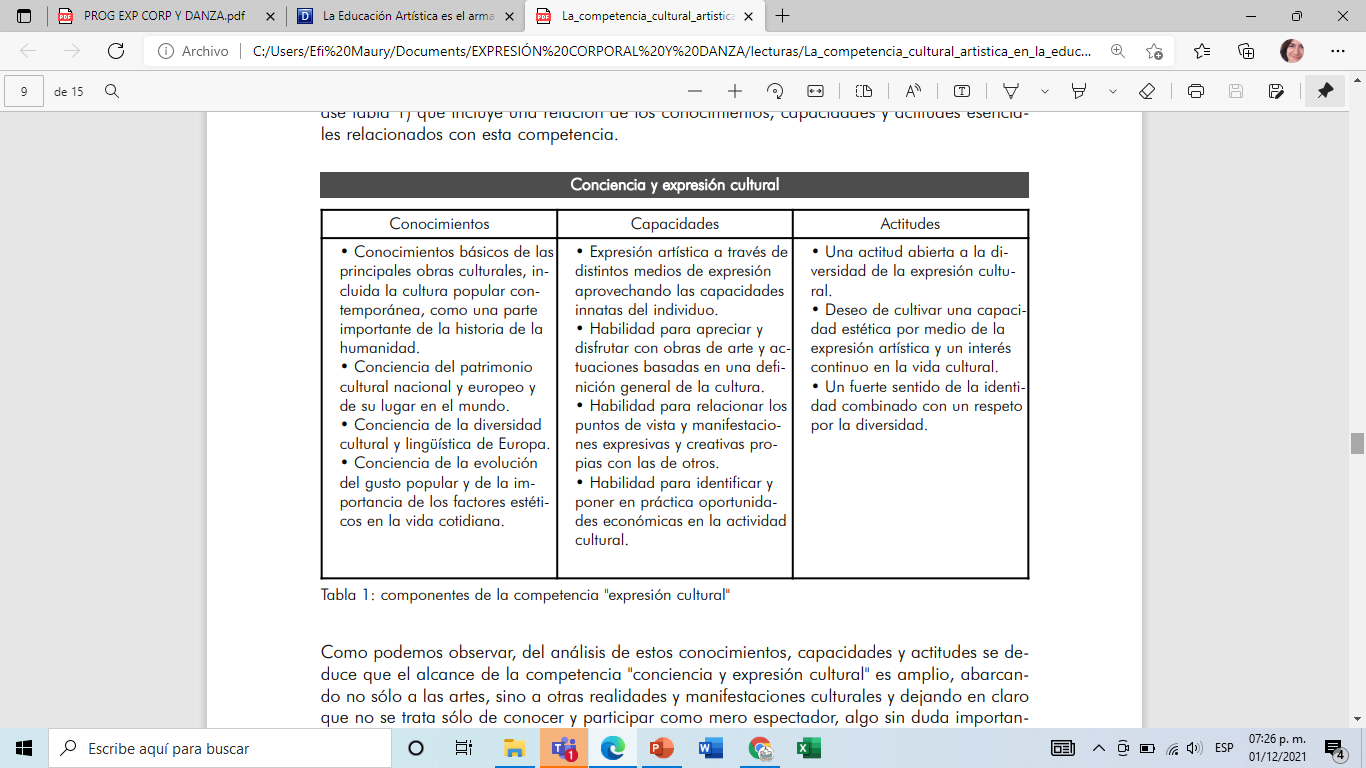 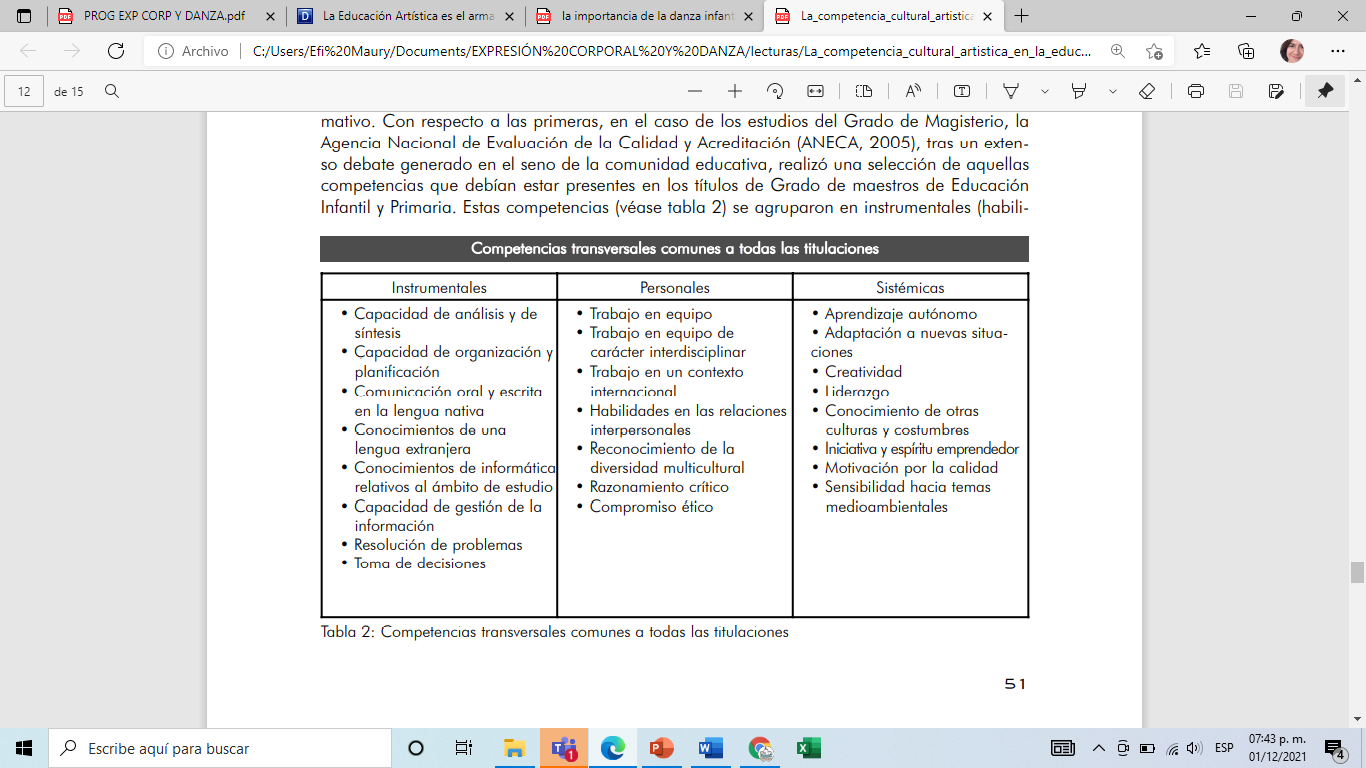 Actividades a desarrollar:Actividad 1
Leer el documento y llevar a cabo una mesa de discusión sobre lo que expone la autora en el texto. 
https://www.youtube.com/watch?v=KR_JiWQWfDg 
Posterior a este trabajo se pide a los estudiantes que individualmente escriban una postura sobre este tema y la relación que tiene con el desarrollo de actividades vinculadas al arte en las escuelas de preescolar, la cual será expuesta grupalmente en plenaria.
Actividad 2
De manera individual 
Recuperar los aprendizajes que posibiliten el diseño de una planeación. Se tomará como referencia el programa de estudio vigente, específicamente en torno a la danza y a la expresión corporal. Presentar por escrito la planeación didáctica en la que describan las actividades a realizar con los alumnos de preescolar se sugiere considerar:
Aprendizajes esperados.  
Competencias que favorece para la educación preescolar.  
Propuesta de actividades, (tiempos, materiales, recursos, espacio para desarrollarse)
Evidencias de aprendizaje, que recuperen los parámetros que se describen en el apartado de Sugerencias de evaluación.